QW Pattern Misalignment
4/17/09
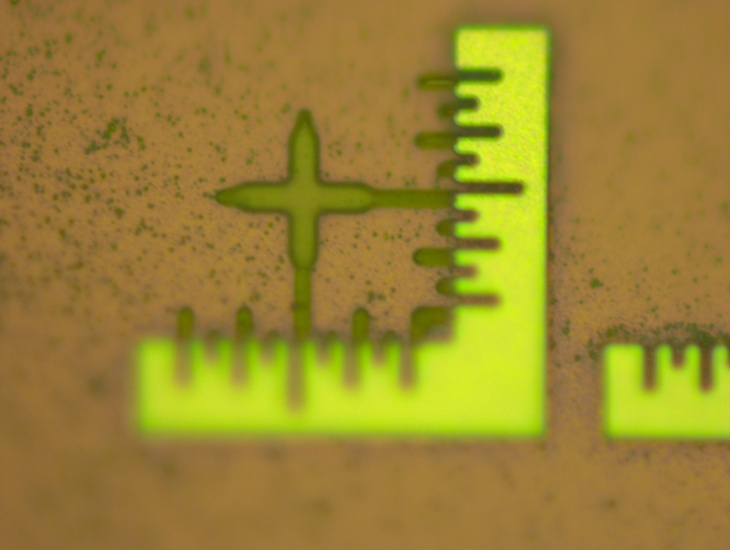 Die 1
Die 2
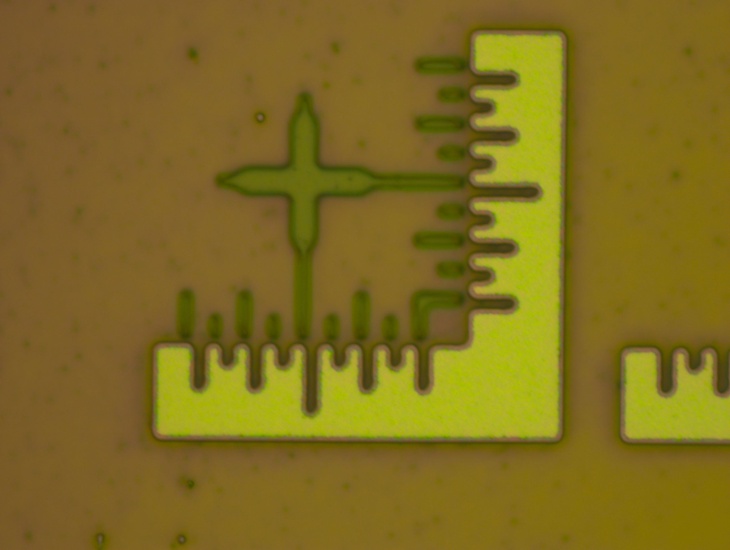 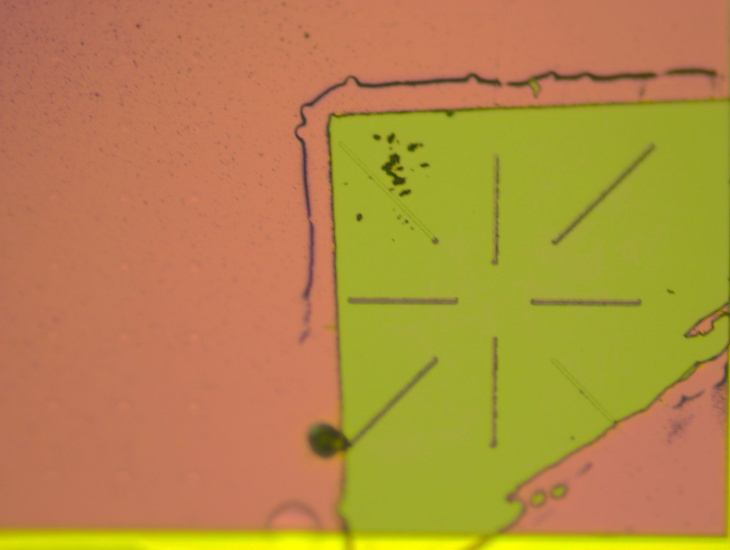 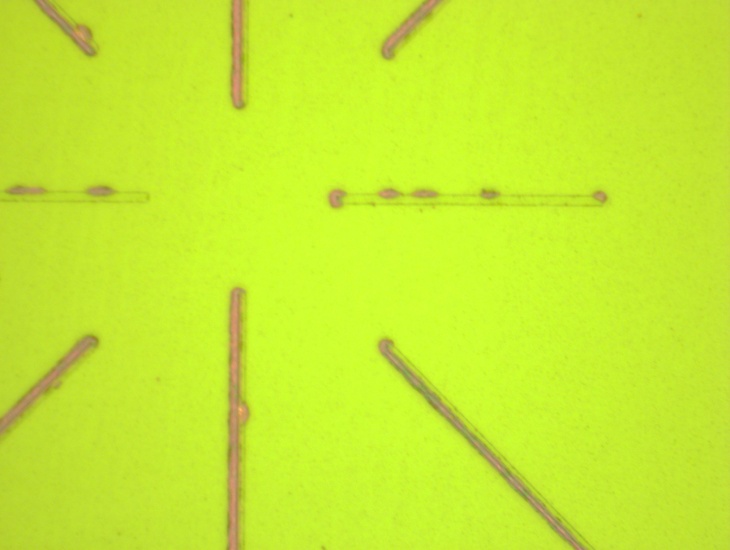 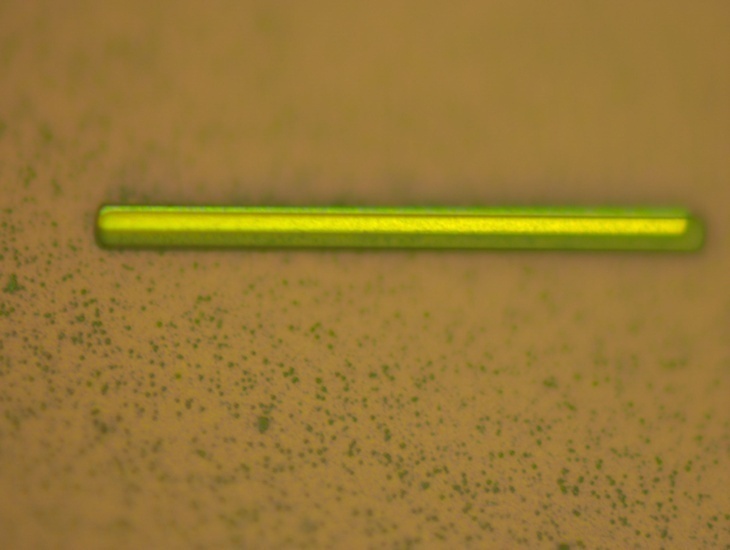 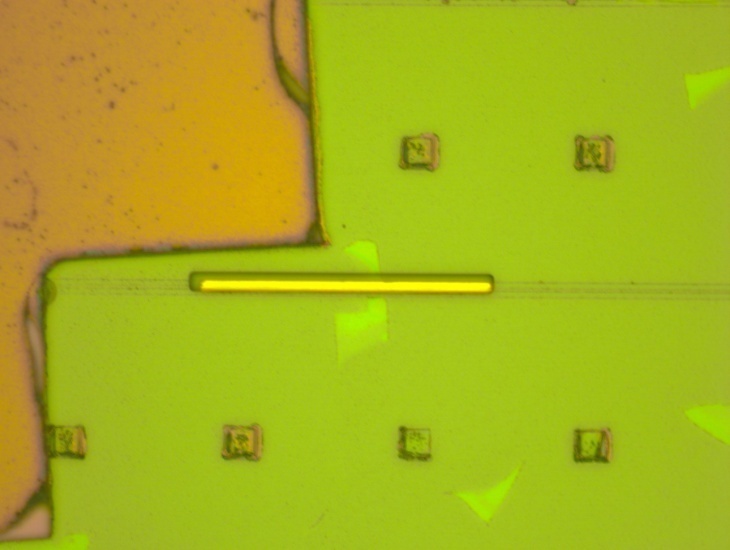 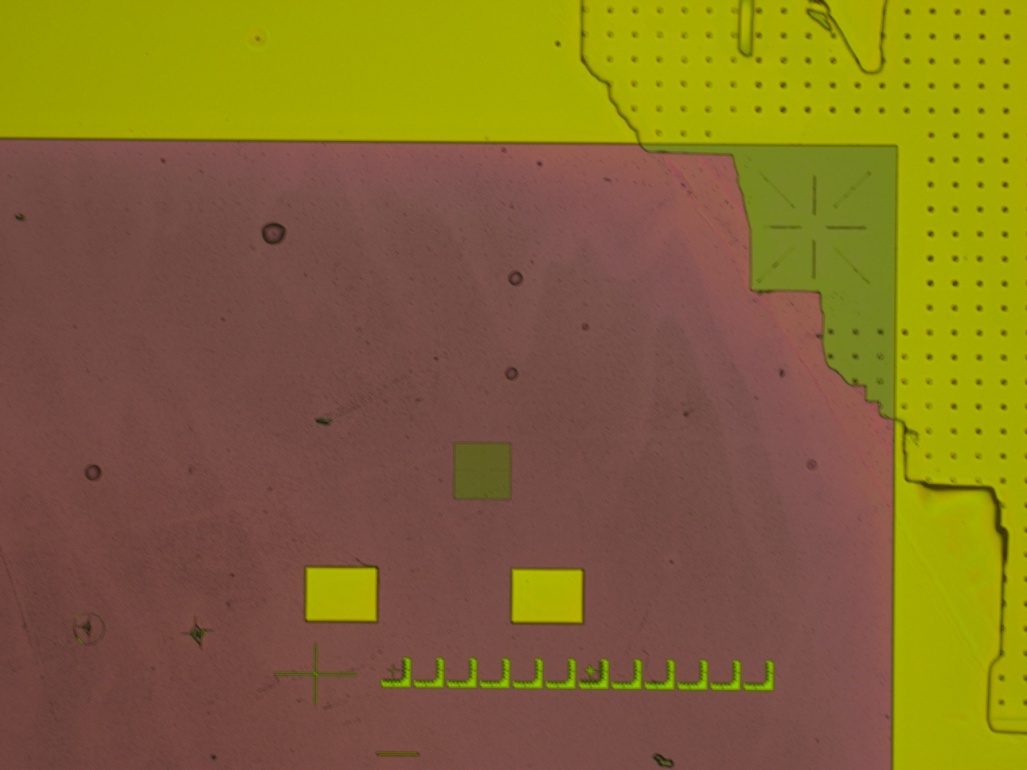 Use these for QW pattern align?
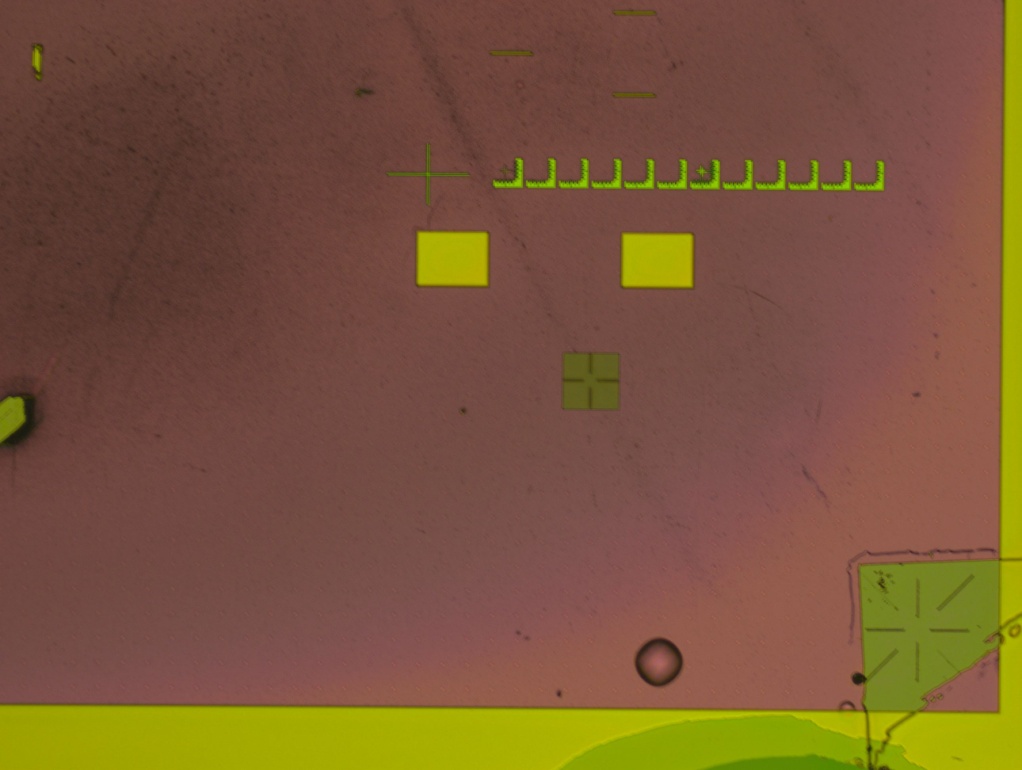 Original Align Targets has unetched material causing contrast problems during alignment.
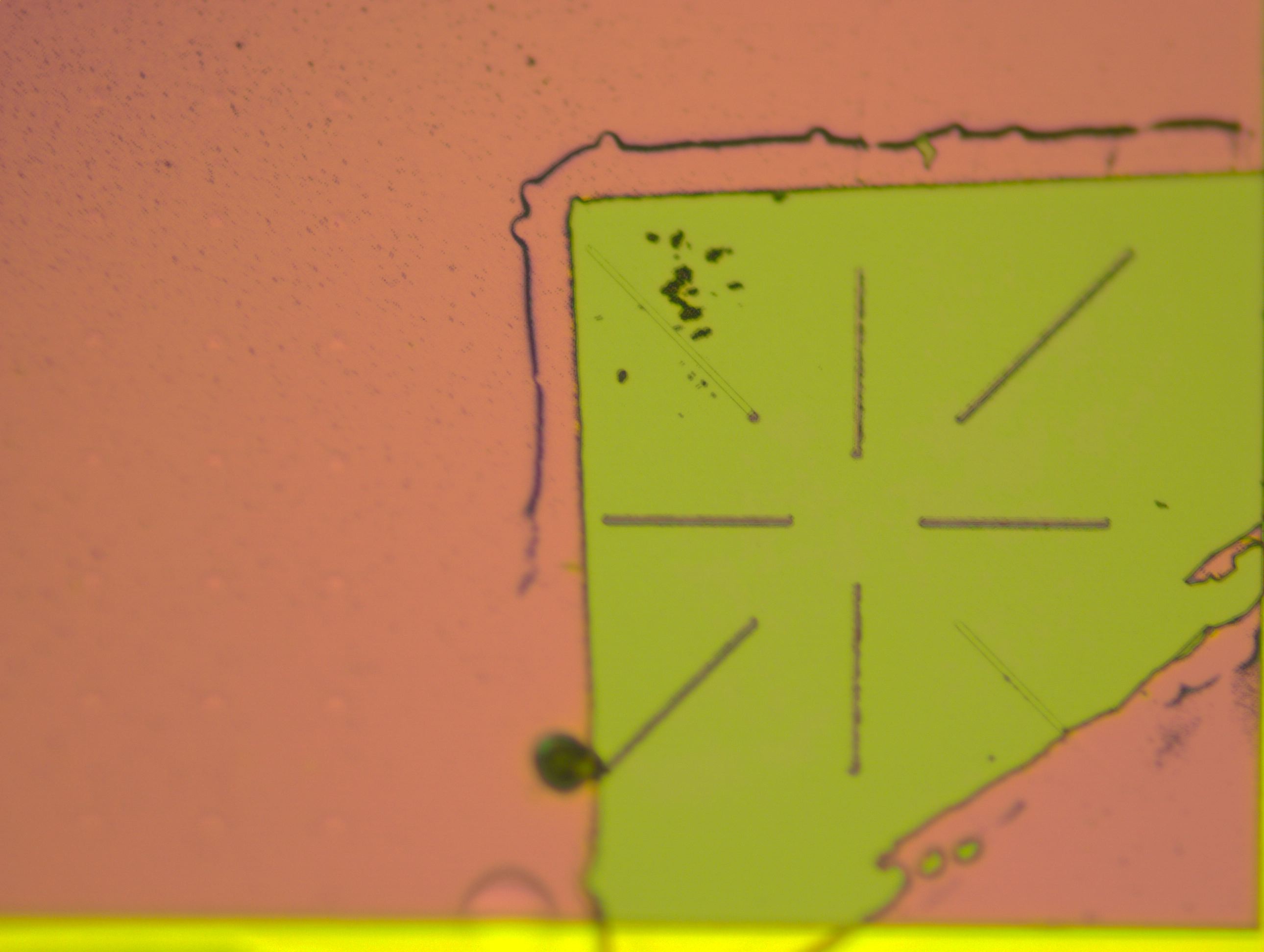 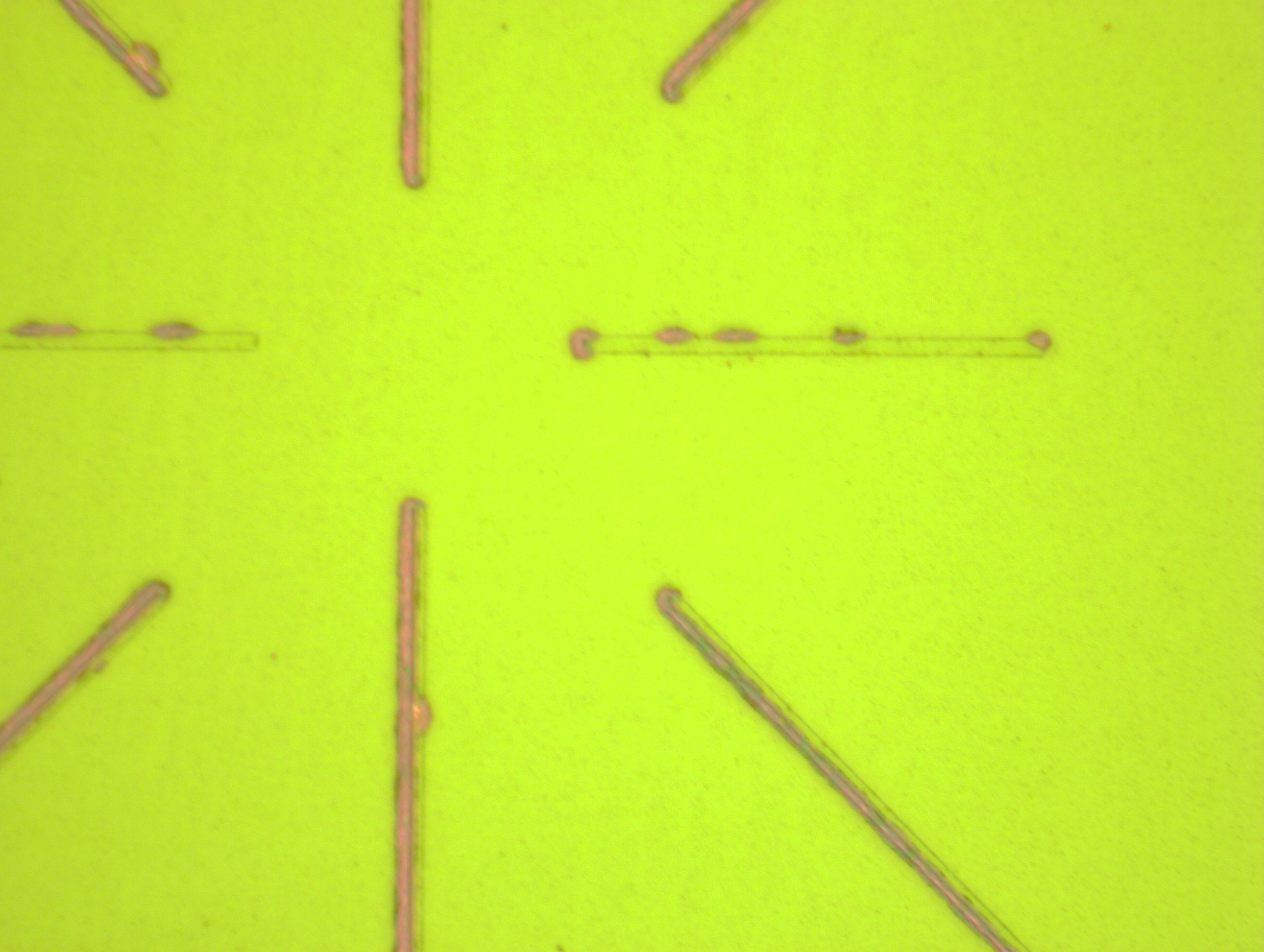